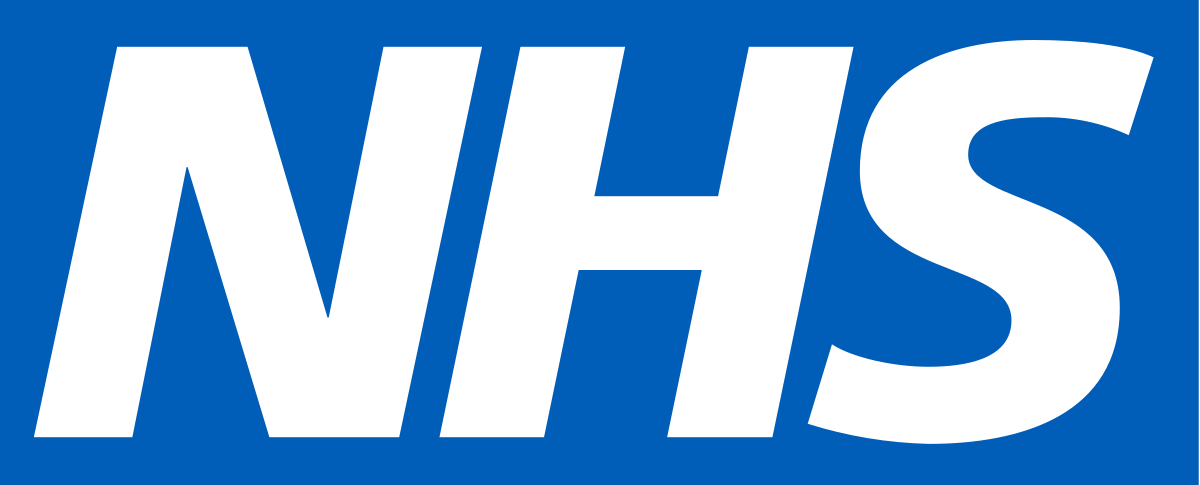 This Photo by Unknown Author is licensed under CC BY-SA
How to register to the NHS AppPart 1 : Registering your accountPart 2: Confirming your identity
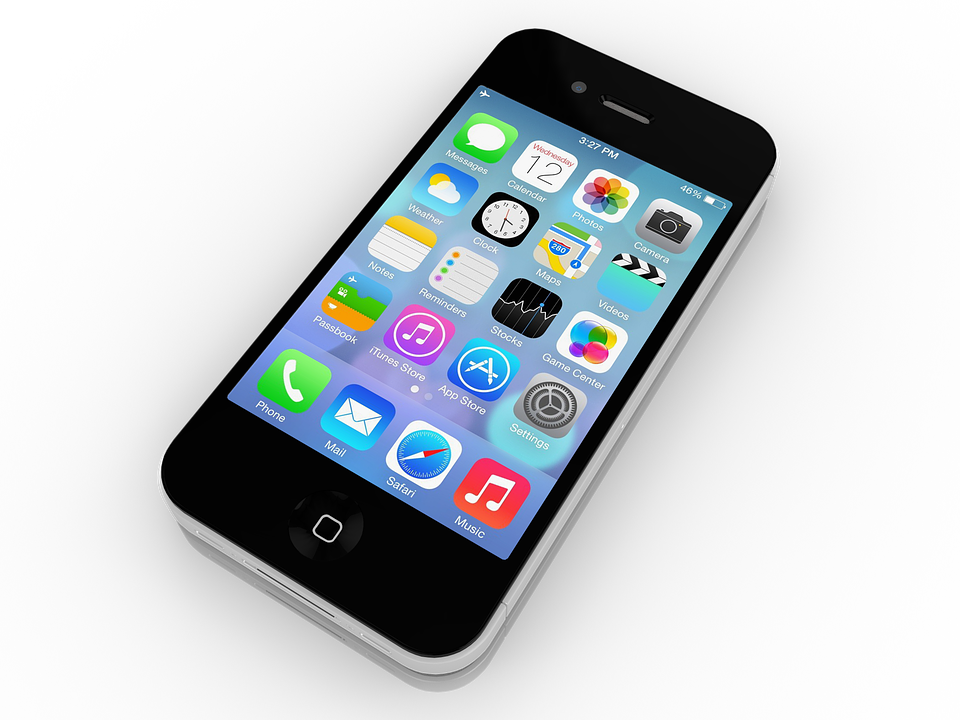 Why  you should register to the NHS App?
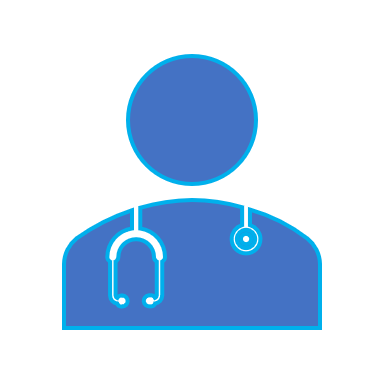 Part 1: Registering your account
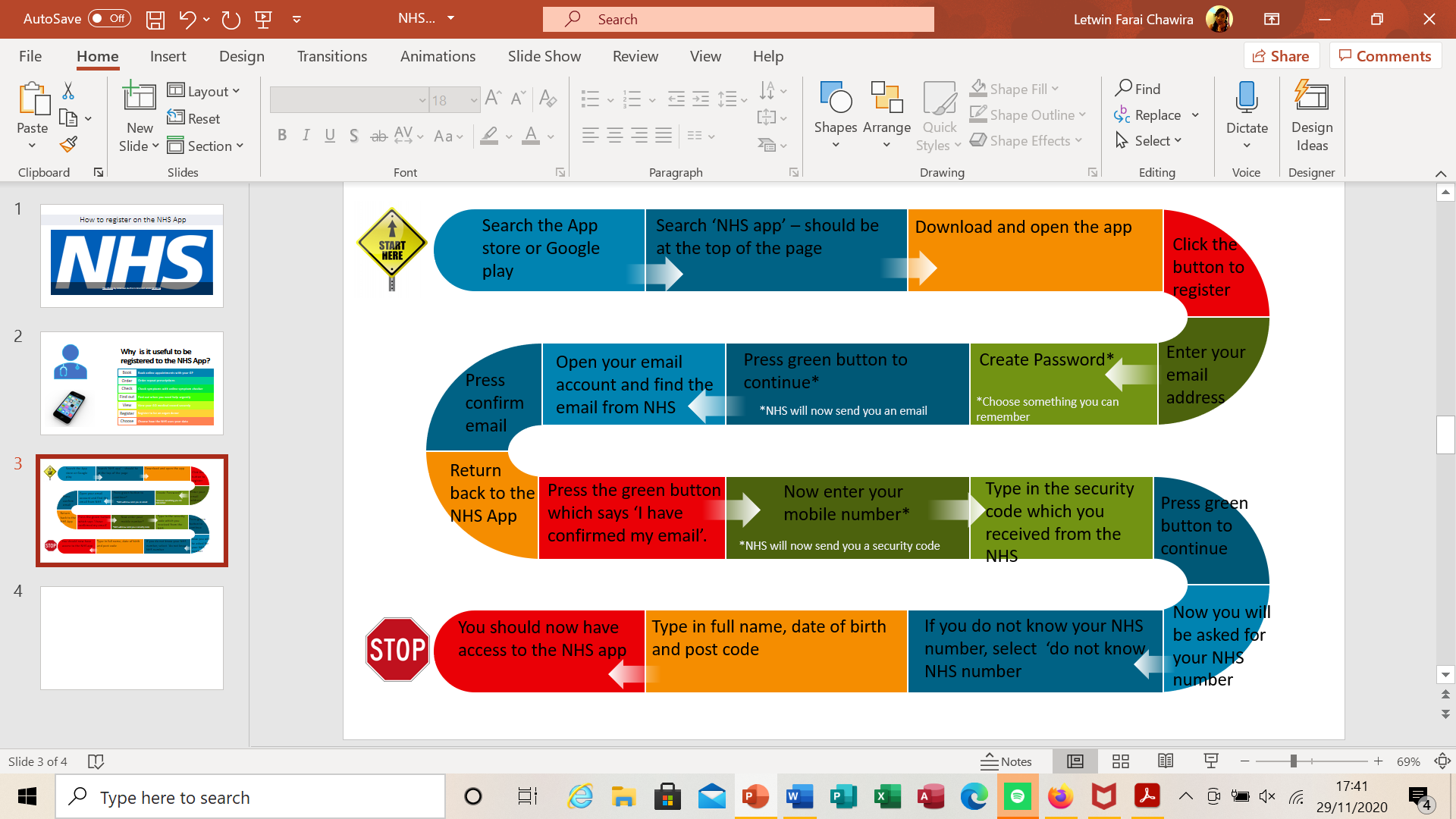 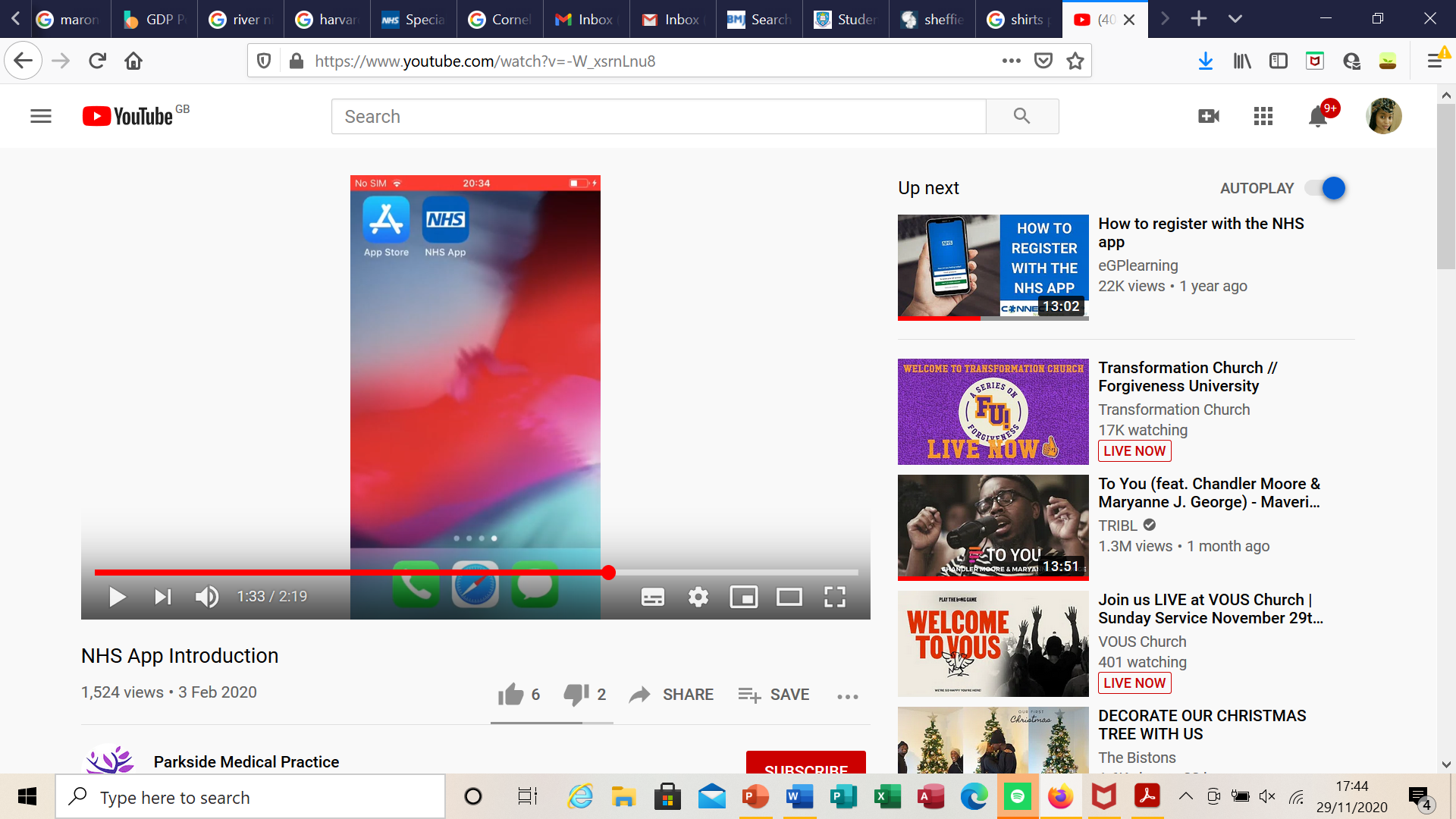 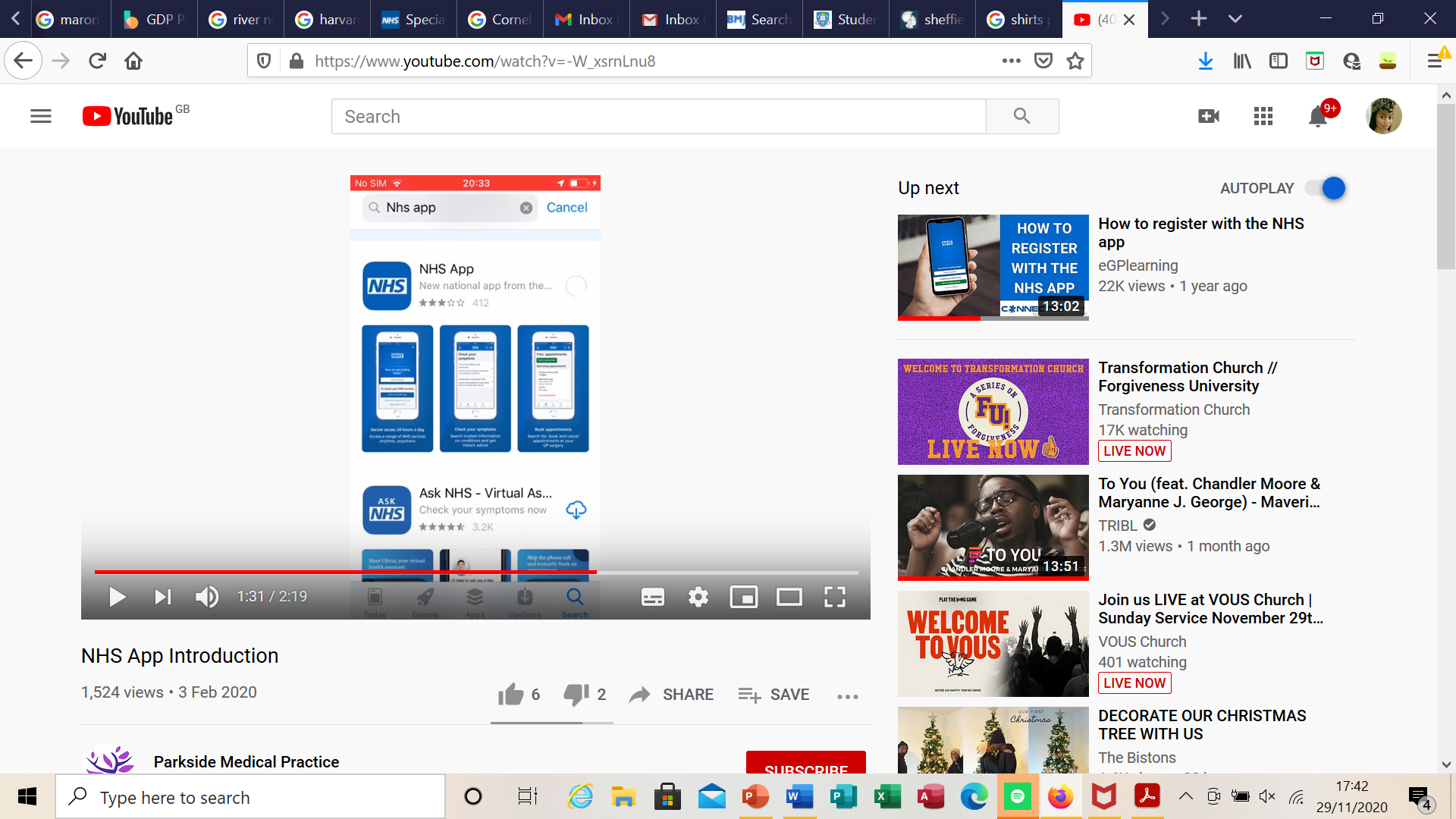 Slide Title
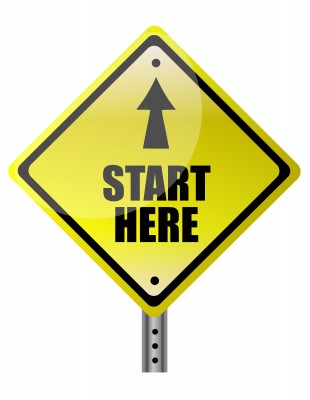 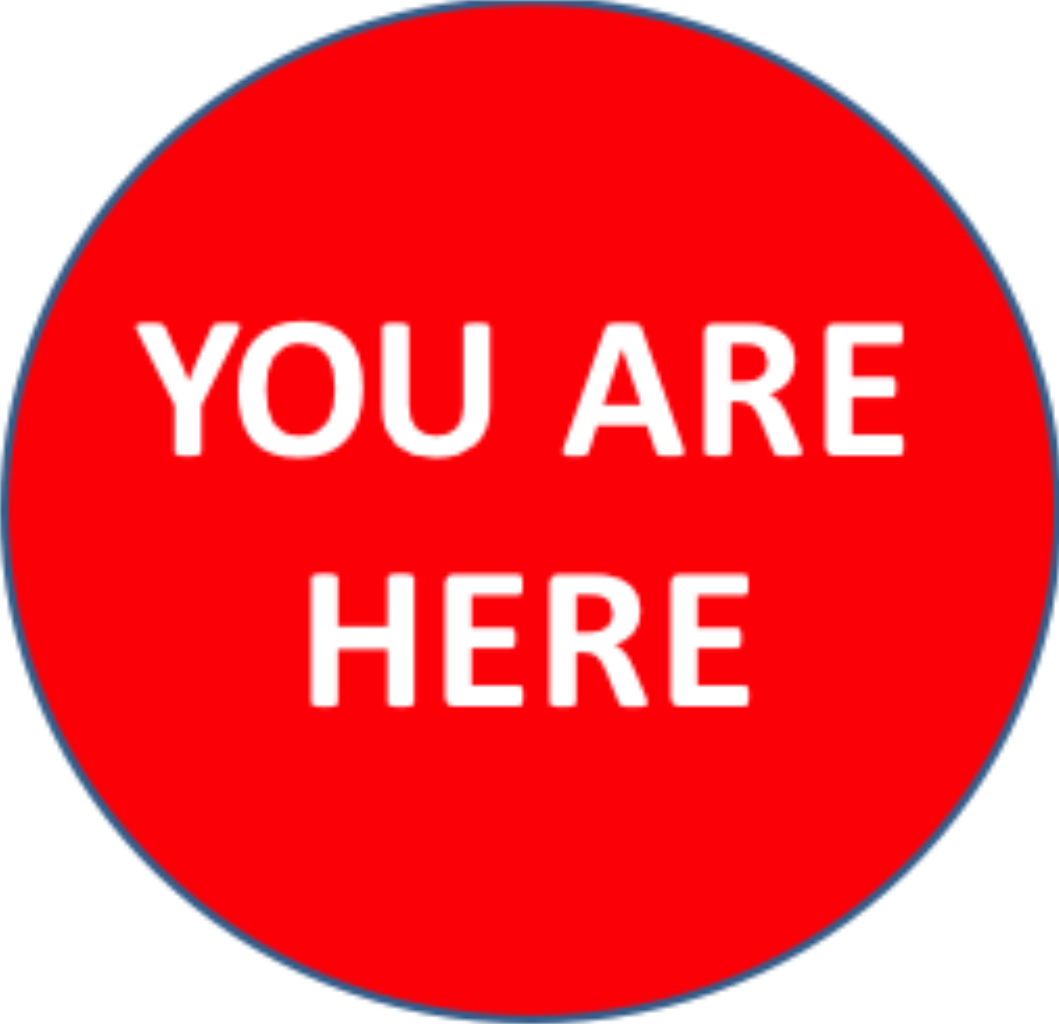 2
3
1
4
5
8
7
6
Open your email account and find the email from NHS
9
10
12
11
13
14
15
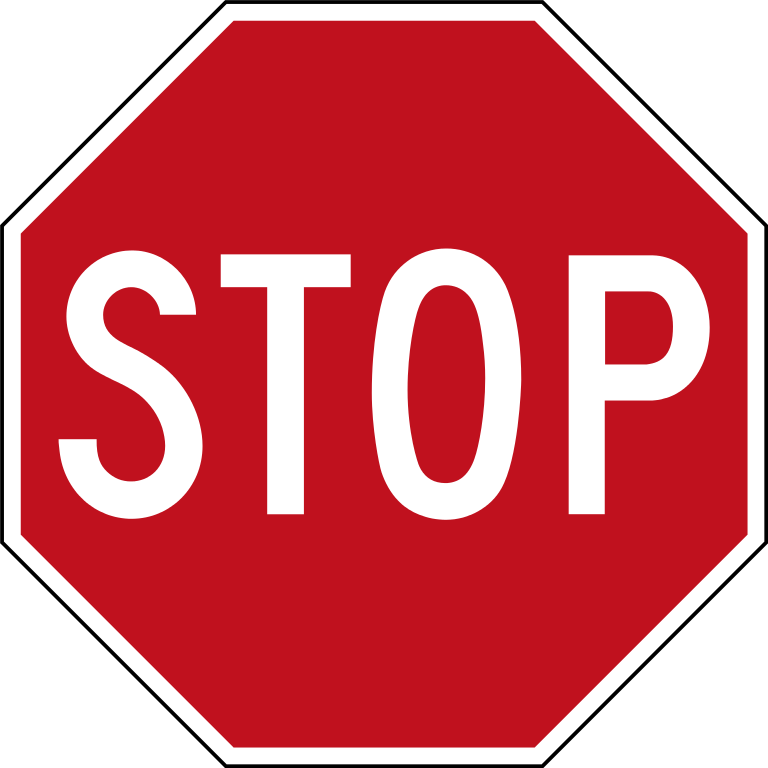 17
18
16
This Photo by Unknown Author is licensed under CC BY-SA
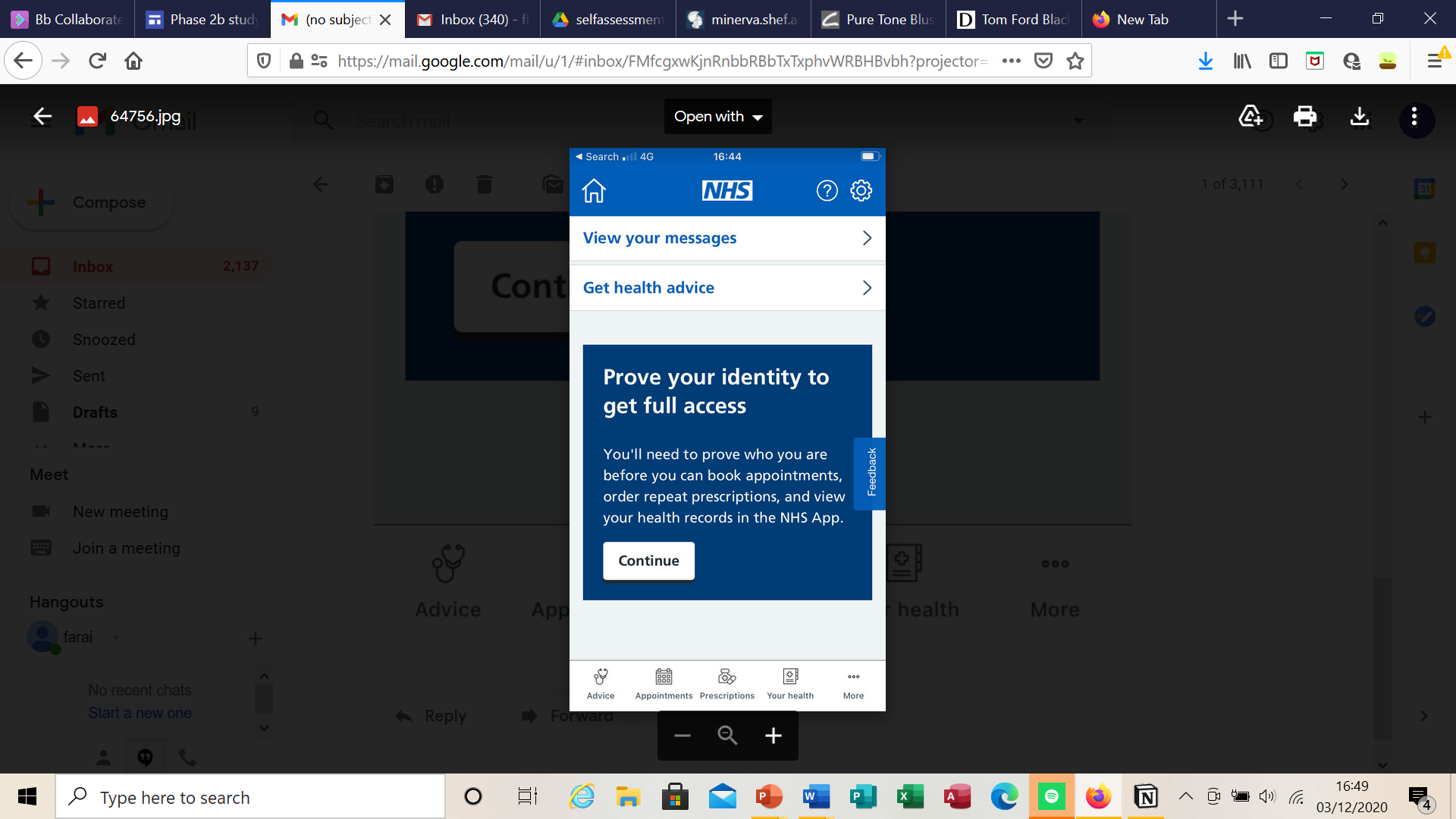 Congratulations! You have now finished Part 1. 

You should now have this page on your screen. 

You can now look up: 
Advice on health conditions and treatments 
Use NHS 111 online for urgent help
To look at your GP record and prescription service, you need to confirm your ID. 

To learn how to confirm your ID, please see Part 2.
Part 2: Proving your identity
Proving your identity
Once you have successfully registered with the app and logged in, proof of identity will be required to use some of the functions.
How do I do this?
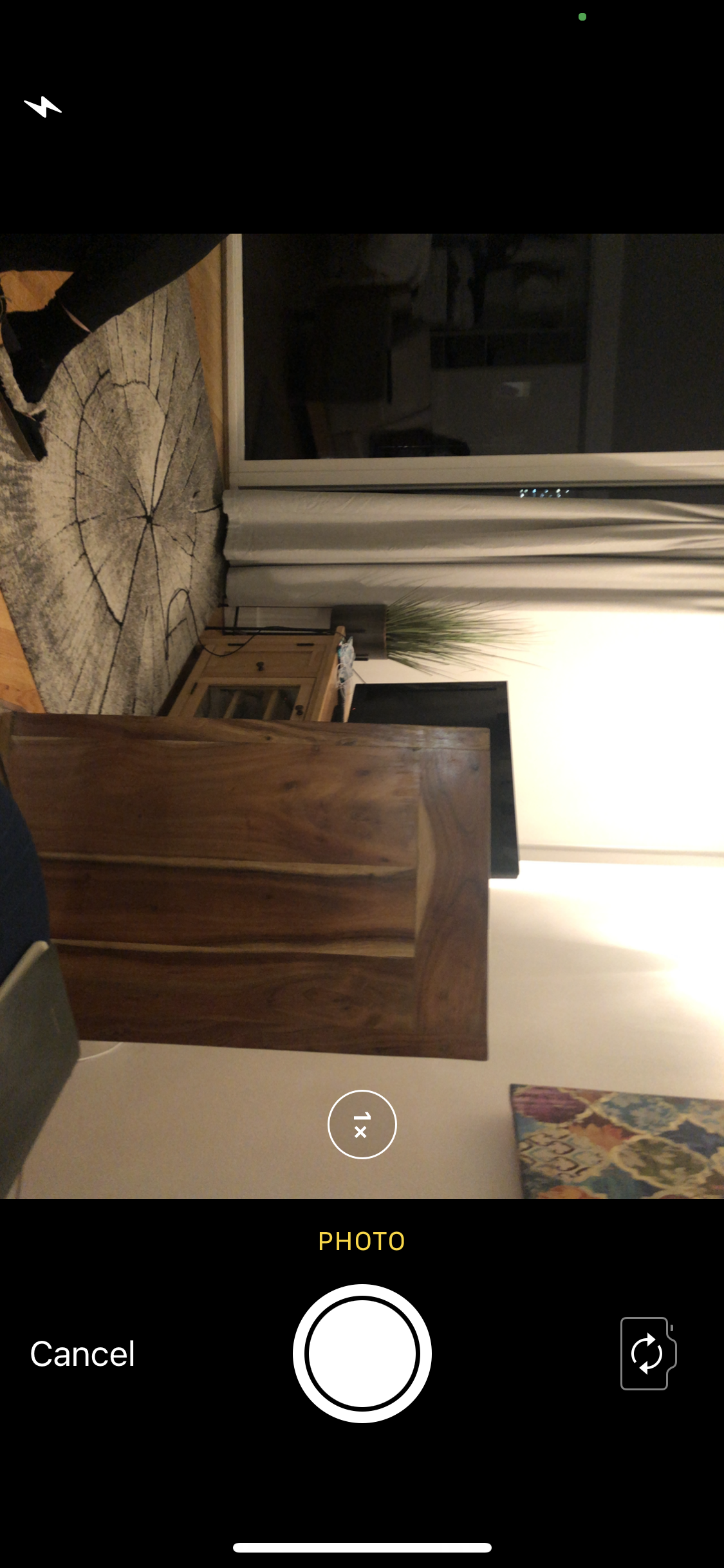 5.
3.
1.
2.
4.
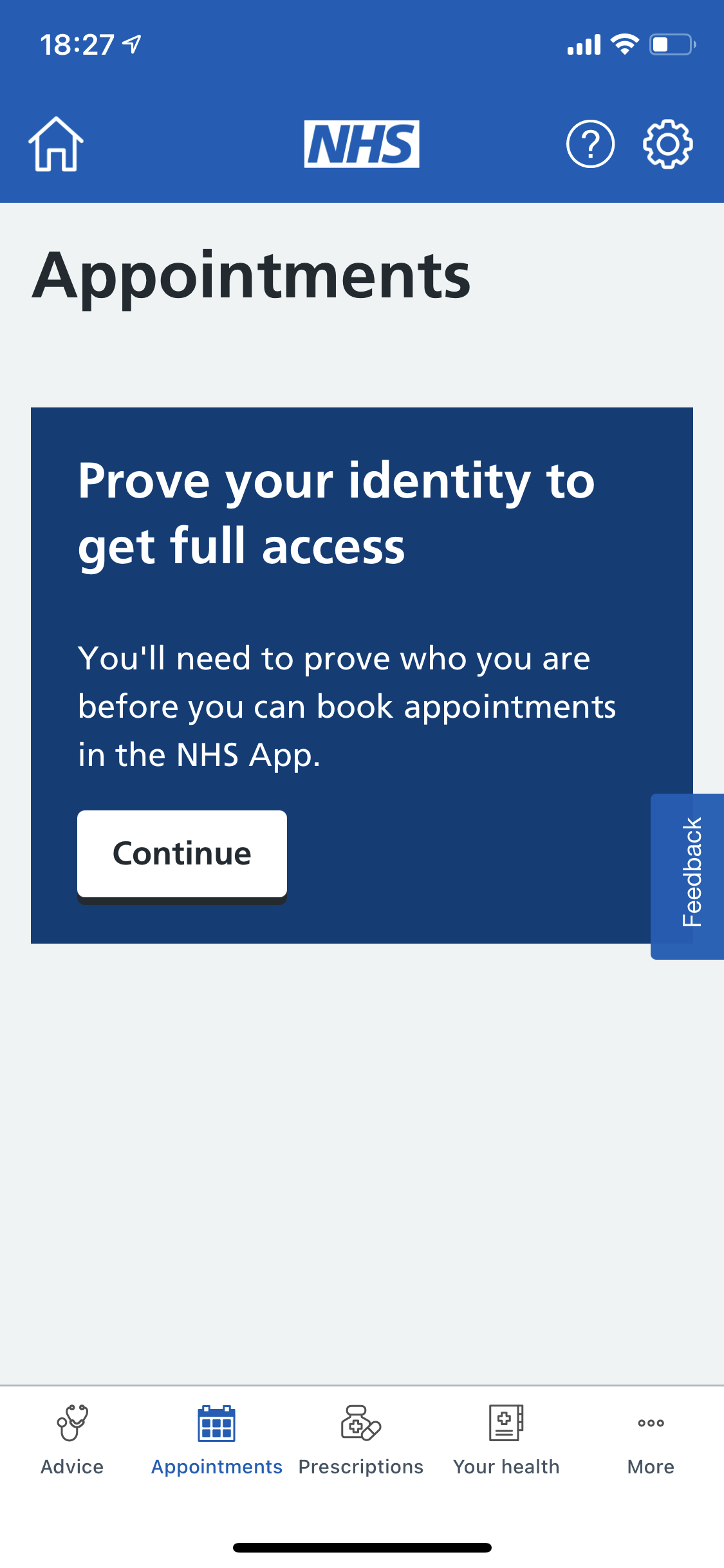 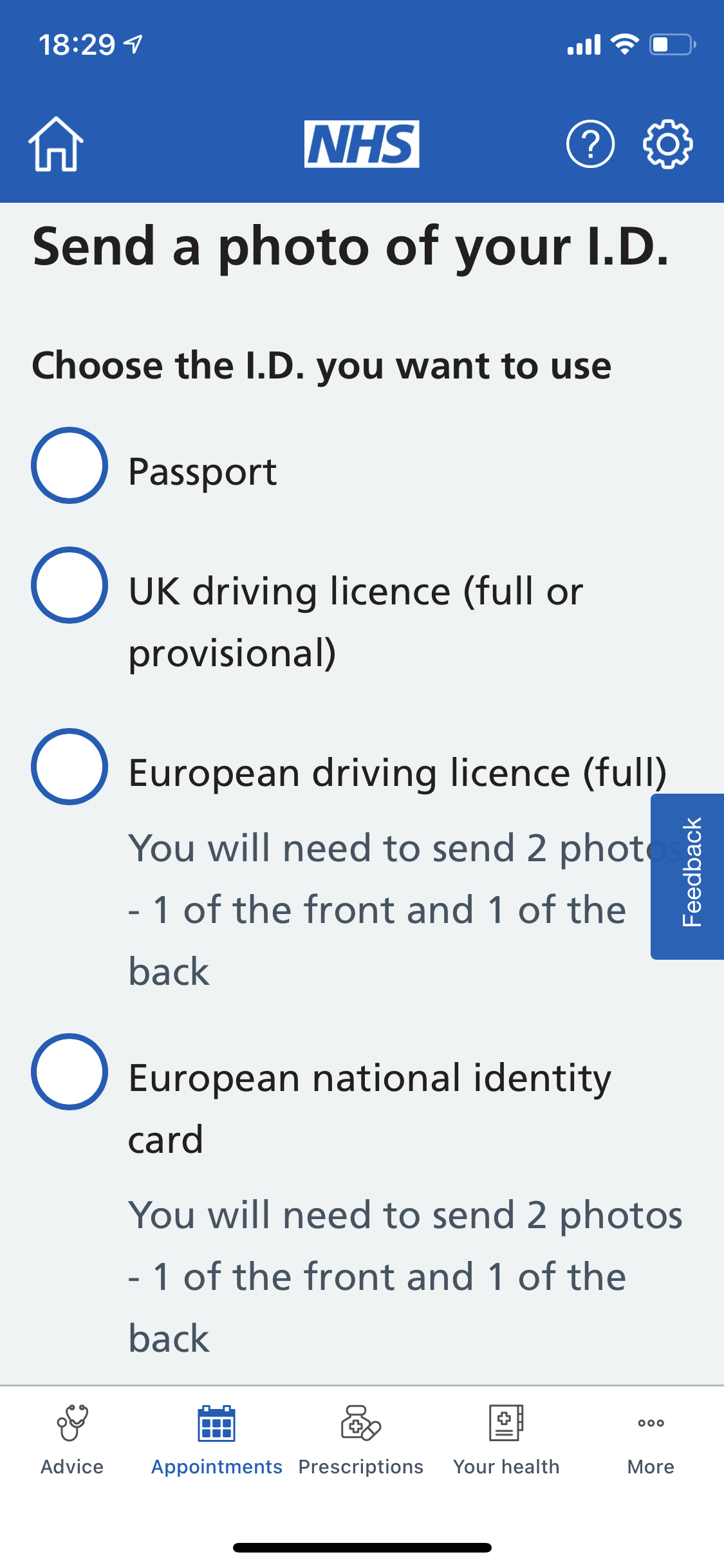 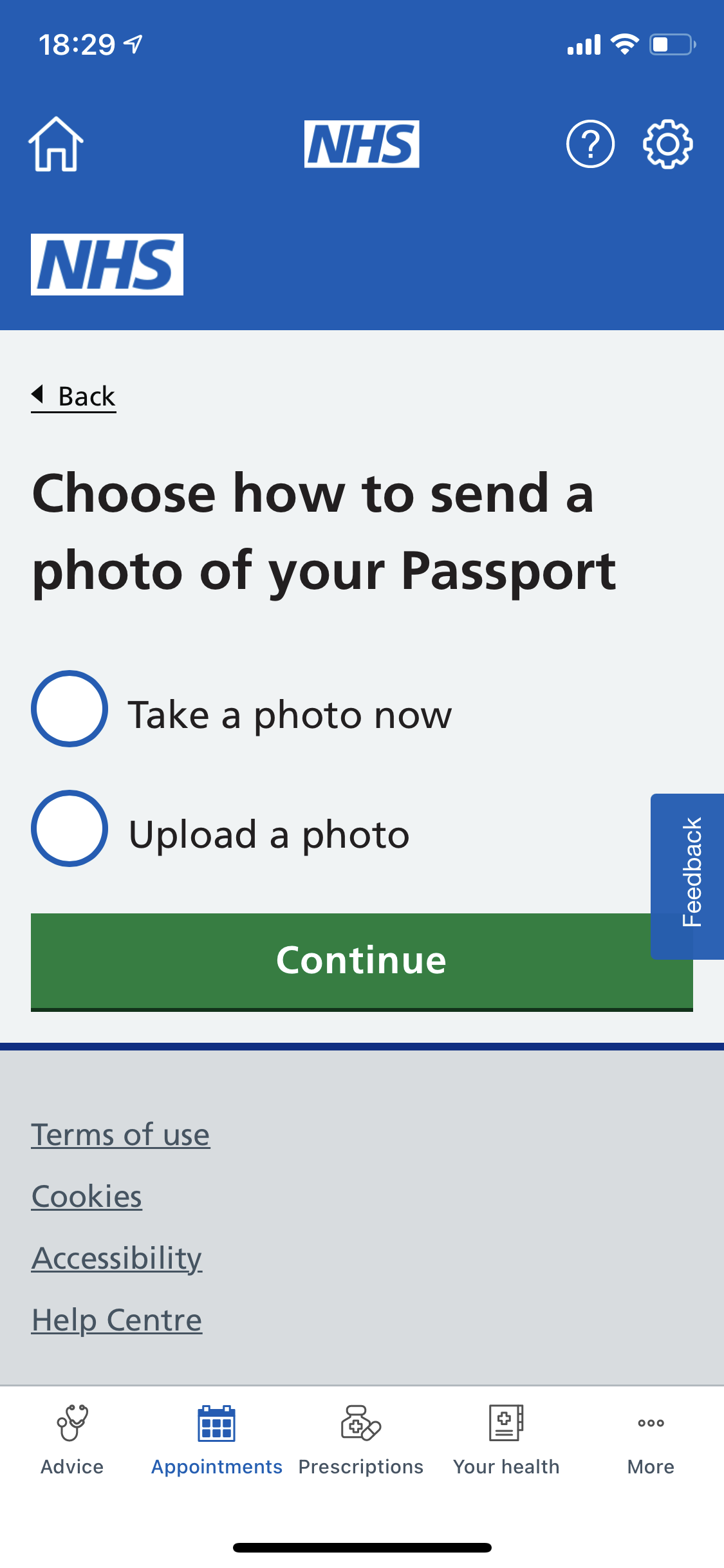 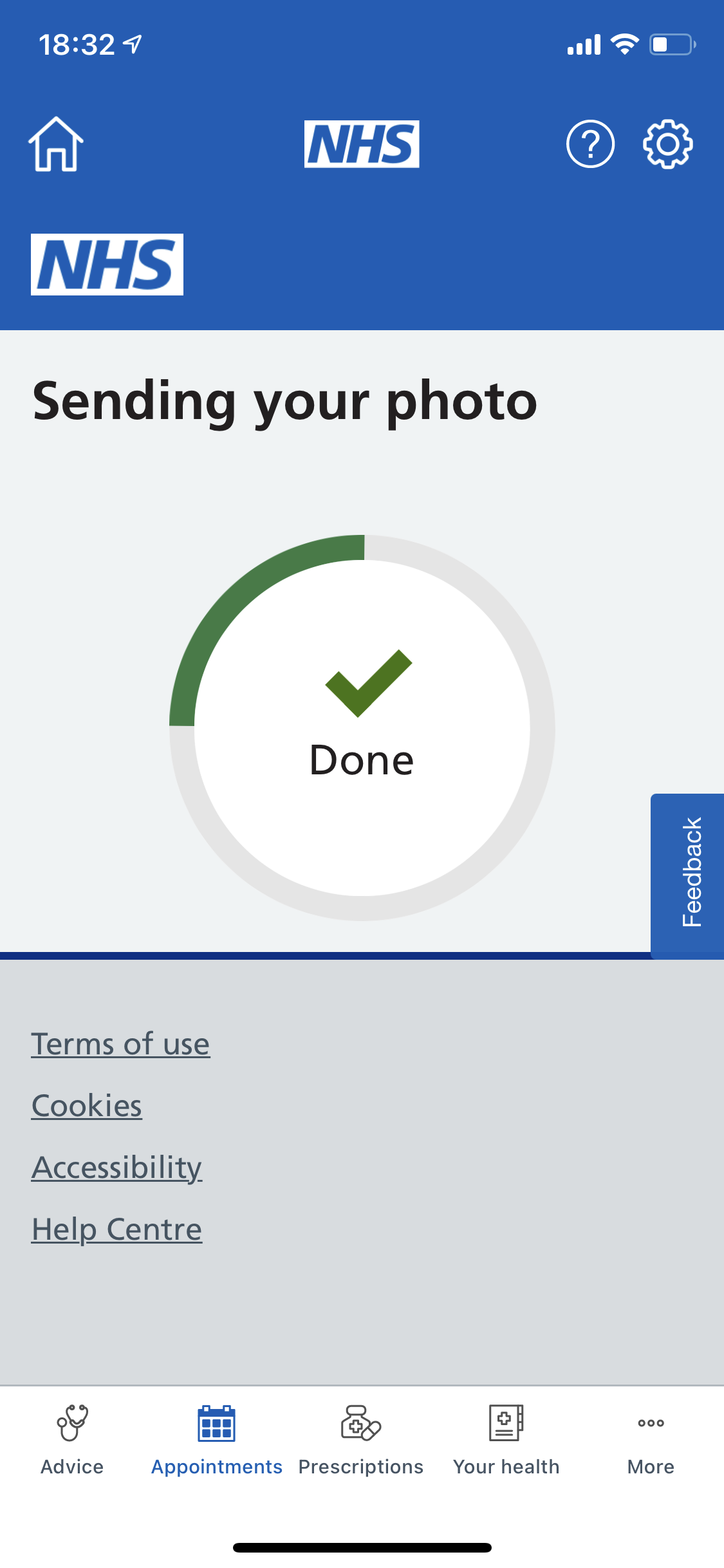 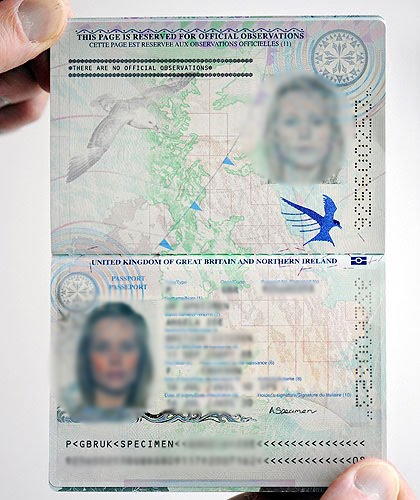 Ensure that the whole page is in view, and all 4 edges line up with the camera frame
On the first page of appointments, press continue
When you are happy with the photo, press “use photo” and then continue
Choose a form of ID
Take a photo of your ID
10.
6.
7.
11.
8.
9.
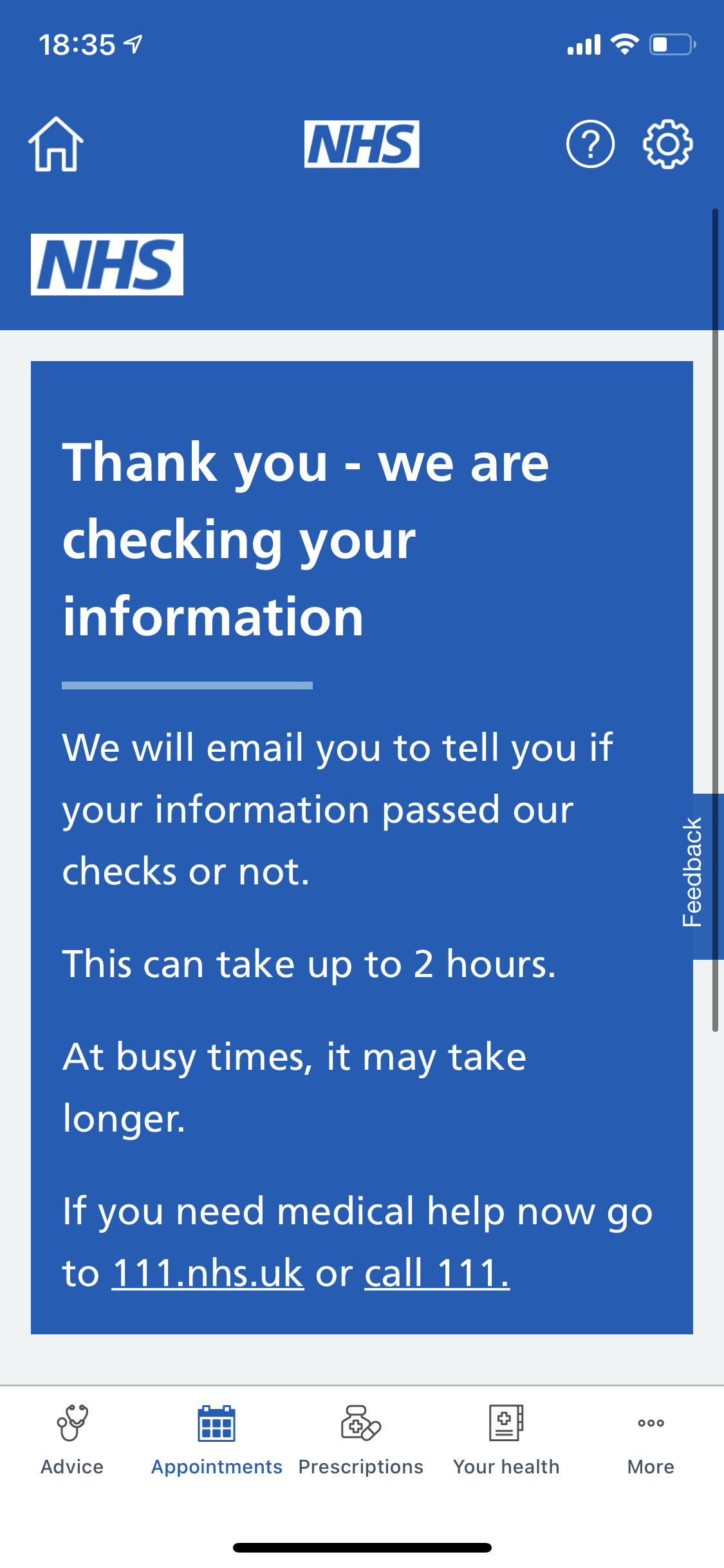 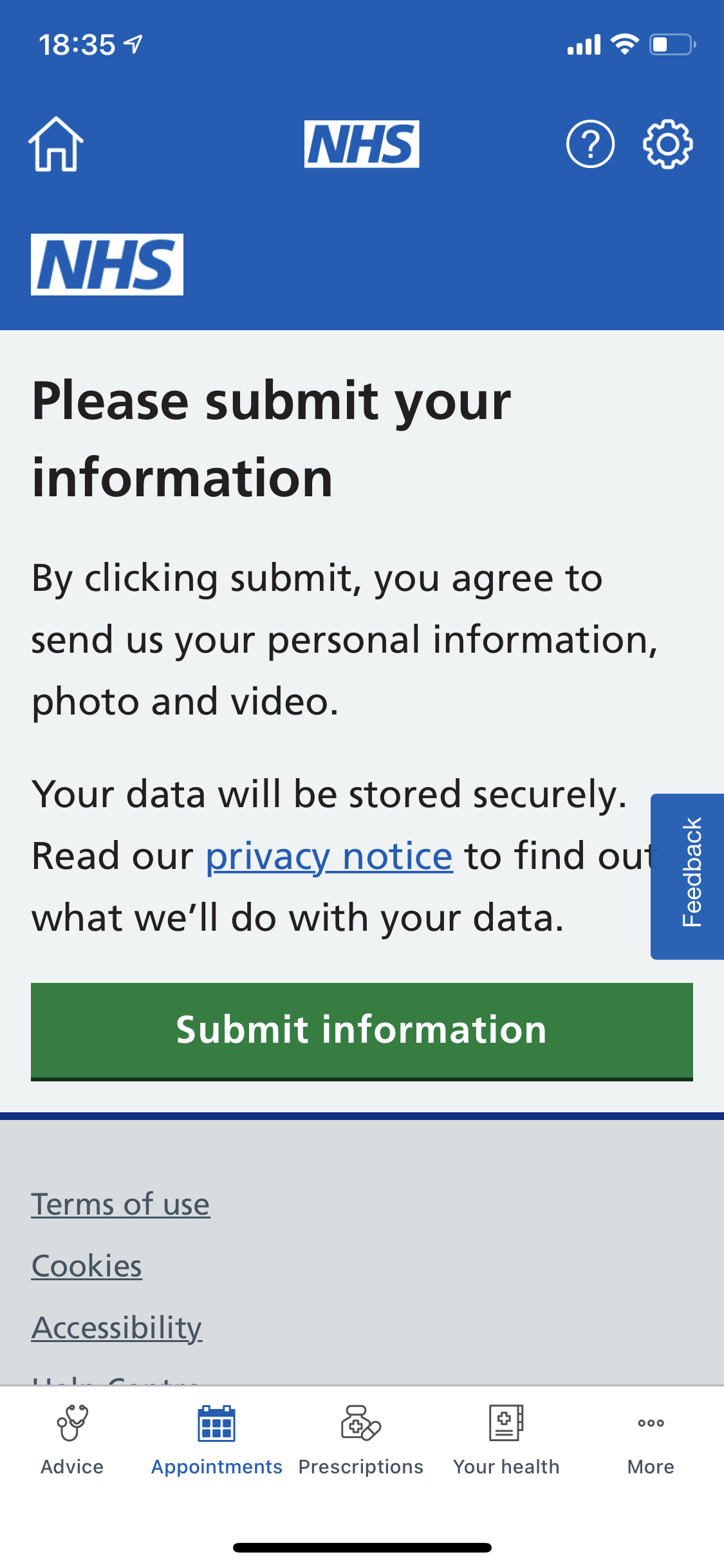 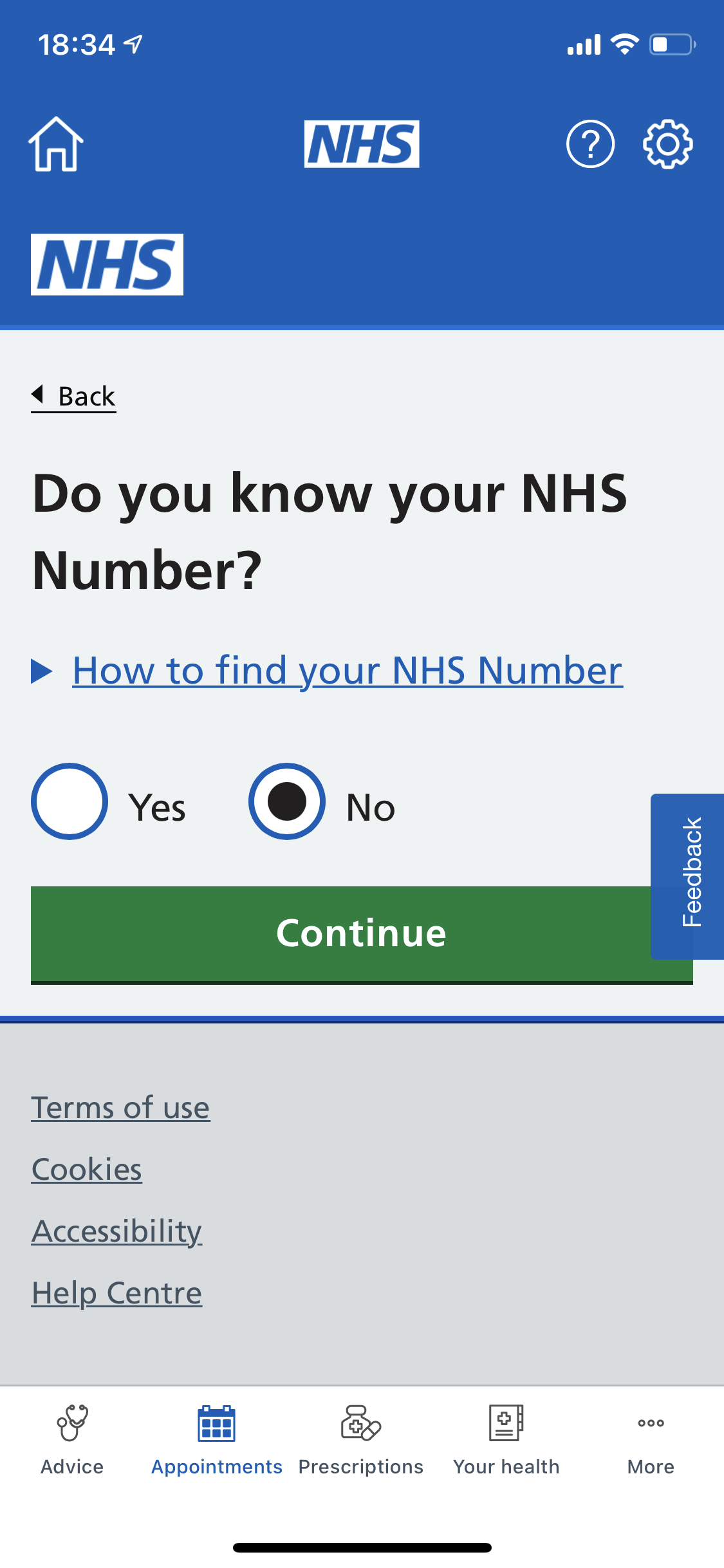 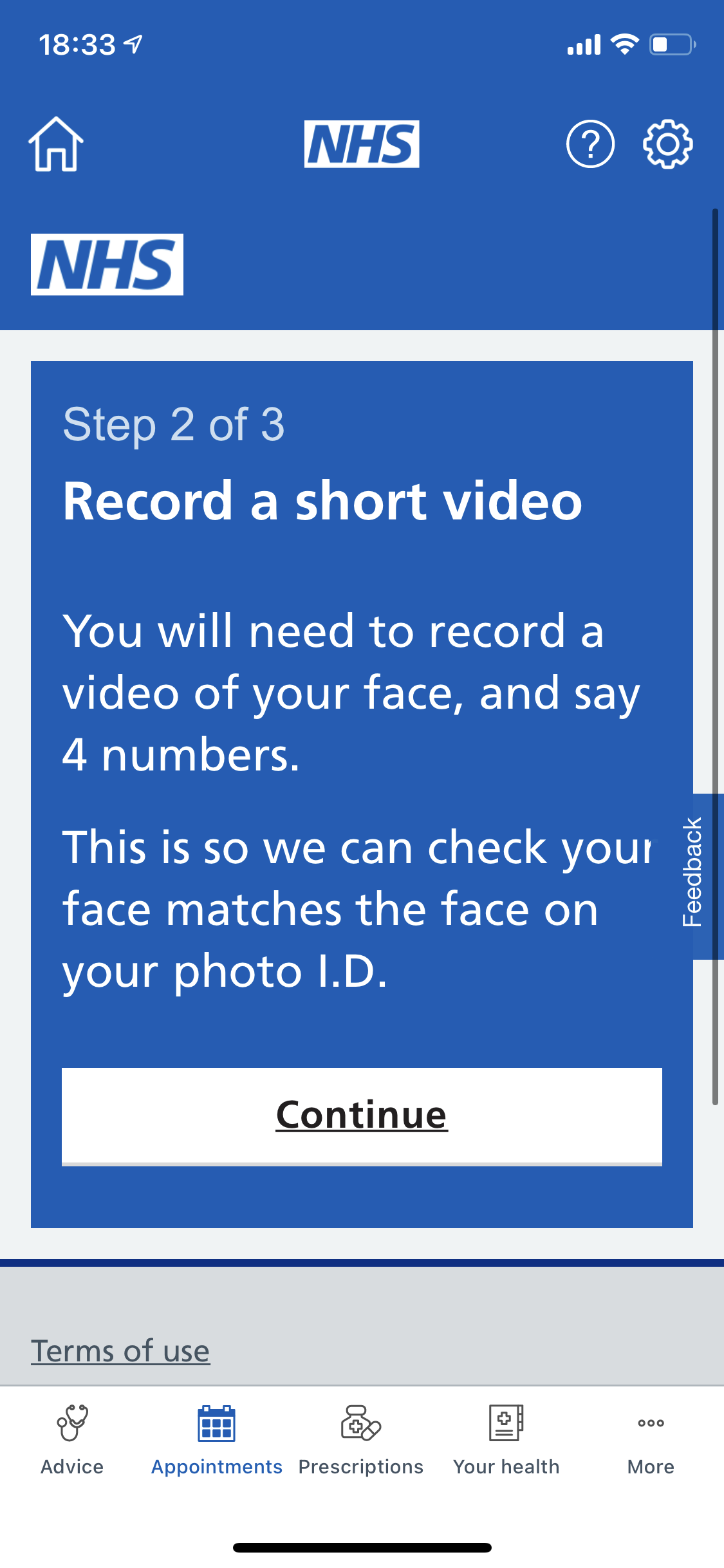 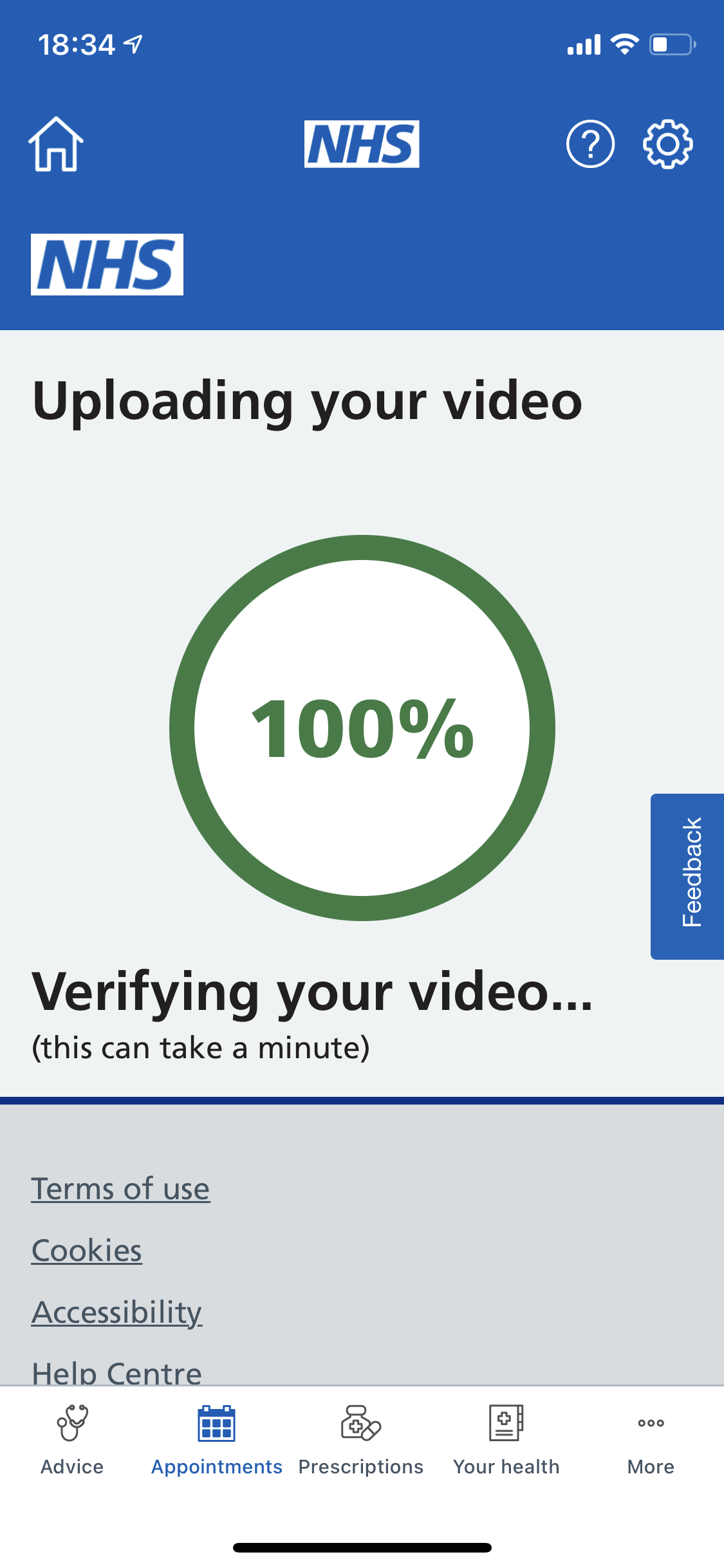 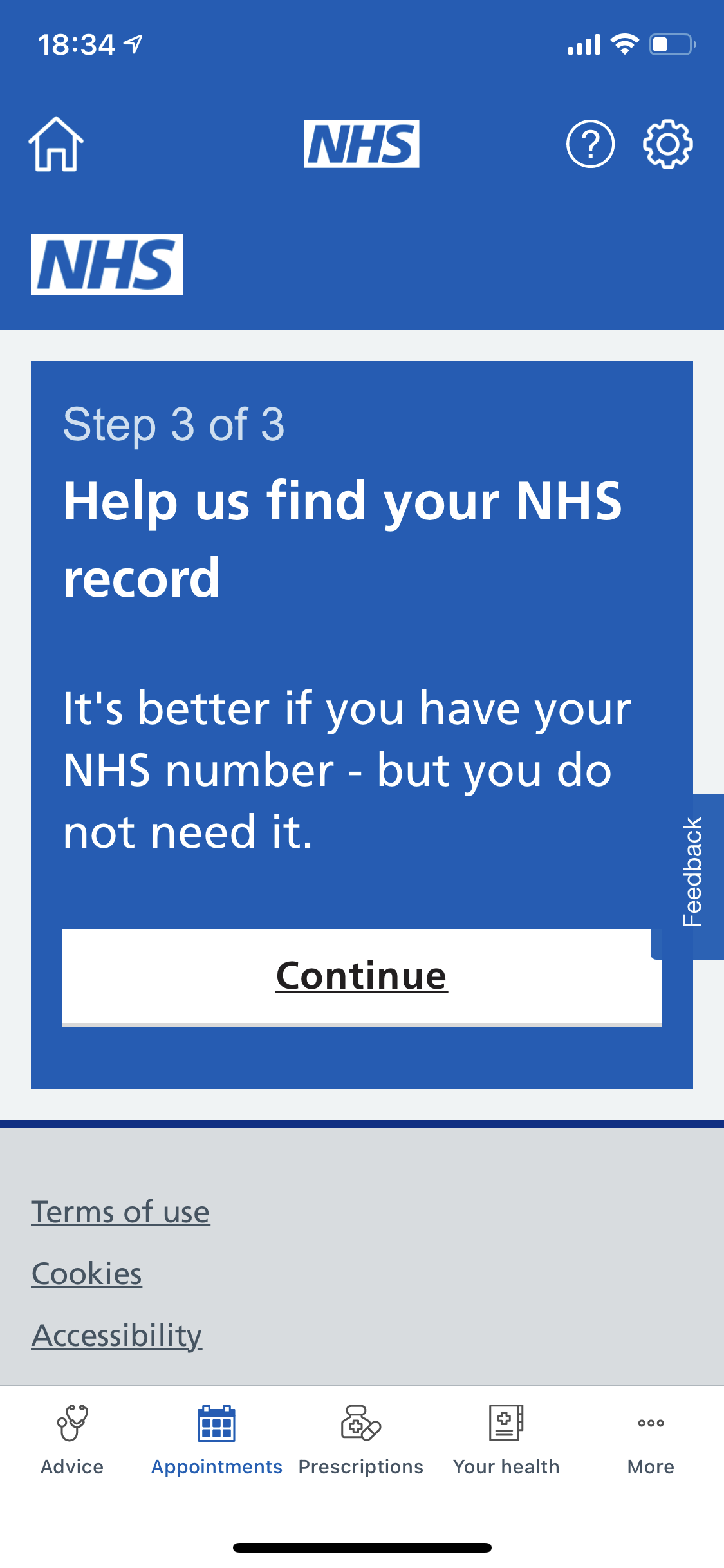 All done! They will check your information. If they are not happy, they may ask you to repeat the steps
In the final step, they may require a bit more information
Once you have taken the photo/video, press “use” and let it upload
If you do not have an NHS number, don’t worry, it is not essential - just press “No”
A photo or video of your face must be submitted too
If you are happy with everything, press “submit information”
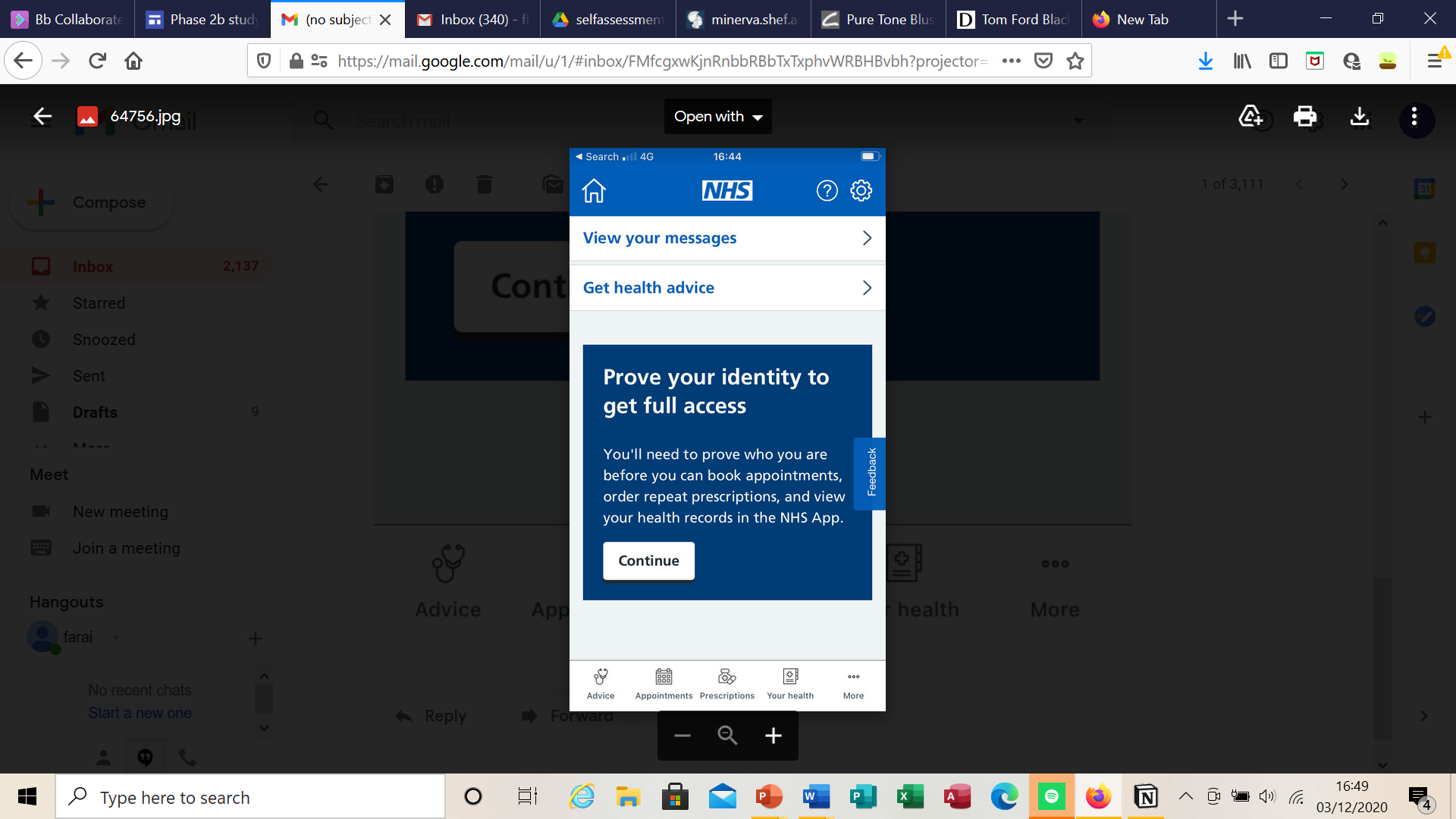 You have now finished Part 1 and Part 2
Once you have passed your ID check you should be able to: 
Book GP appointments 
Order prescriptions 
Look at your medical records